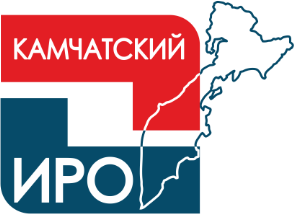 Об изменениях подходов к инновационной деятельности в системе образования Камчатского края
Отдел сопровождения системных инноваций
Донцова Екатерина Валерьевна
16.02.2023
Актуальные проблемы в сфере инновационной деятельности в сфере образования в регионе
Тенденция к падению качества образовательных достижений обучающихся в образовательных организациях, включенных в инновационную деятельность, особенно в случае ее социокультурной направленности

Низкая степень последующего распространения разработанных в рамках реализации инновационных проектов продуктов: механизмов, систем, подходов, практик
Нормативно-правовая база инновационной деятельности образовательных организаций(требует пересмотра на уровне Камчатского края)
Федеральный закон от 29.12.2012 № 273-ФЗ «Об образовании в Российской Федерации»;
 Приказ Минобрнауки России от 22 марта 2019 г. № 21н «Об утверждении Порядка формирования и функционирования инновационной инфраструктуры в системе образования»; 
Приказ Министерства образования Камчатского края от 11.02.2020 № 152 «О внесении изменений в Приказ Министерства образования Камчатского края от 13.01.2020 «Об утверждении Положения о едином пространстве инновационной деятельности в системе образования Камчатского края»; 
Приказ Министерства образования Камчатского края от 07.02.2020 № 135 «Об утверждении Порядка признания организаций, осуществляющих образовательную деятельность, и иных действующих в сфере образования организаций, а также их объединений региональными инновационными площадками в Камчатском
Планомерное изменение подходов к инновационной деятельности в сфере образования региона
I. Приостановление приема заявок на признание РИП в 2023 году
II. Проведение экспертизы деятельности РИП, действующих в Камчатском крае (по материалам отчетов РИП) 
III.  Согласование НПБ инновационной деятельности с ФОИВ, утверждение обновленного ПОЛОЖЕНИЯ об инновационной деятельности в сфере образования края и ПОРЯДКА ПРИЗНАНИЯ РИП на региональному уровне 
IV. Проведение отбора на признание РИП по обновленным правилам и формам
Приостановление приема заявок на признание РИП в 2023 году
Приказ Министерства образования Камчатского края
от 26.01.2023 № 3-Н
«О реализации в 2023 году приказа Министерства образования Камчатского края от 07.02.2020 « 135 «Об утверждении Порядка признания организаций, осуществляющих образовательную деятельность и иных действующих в сфере образования организаций, а также их объединений региональными инновационными площадками в Камчатском крае»
Приостановить на период до 31.12.2023 года действие частей 5-11 Порядка признания РИП в Камчатском крае




https://www.kamgov.ru/minobraz/document/frontend-document/index-npa
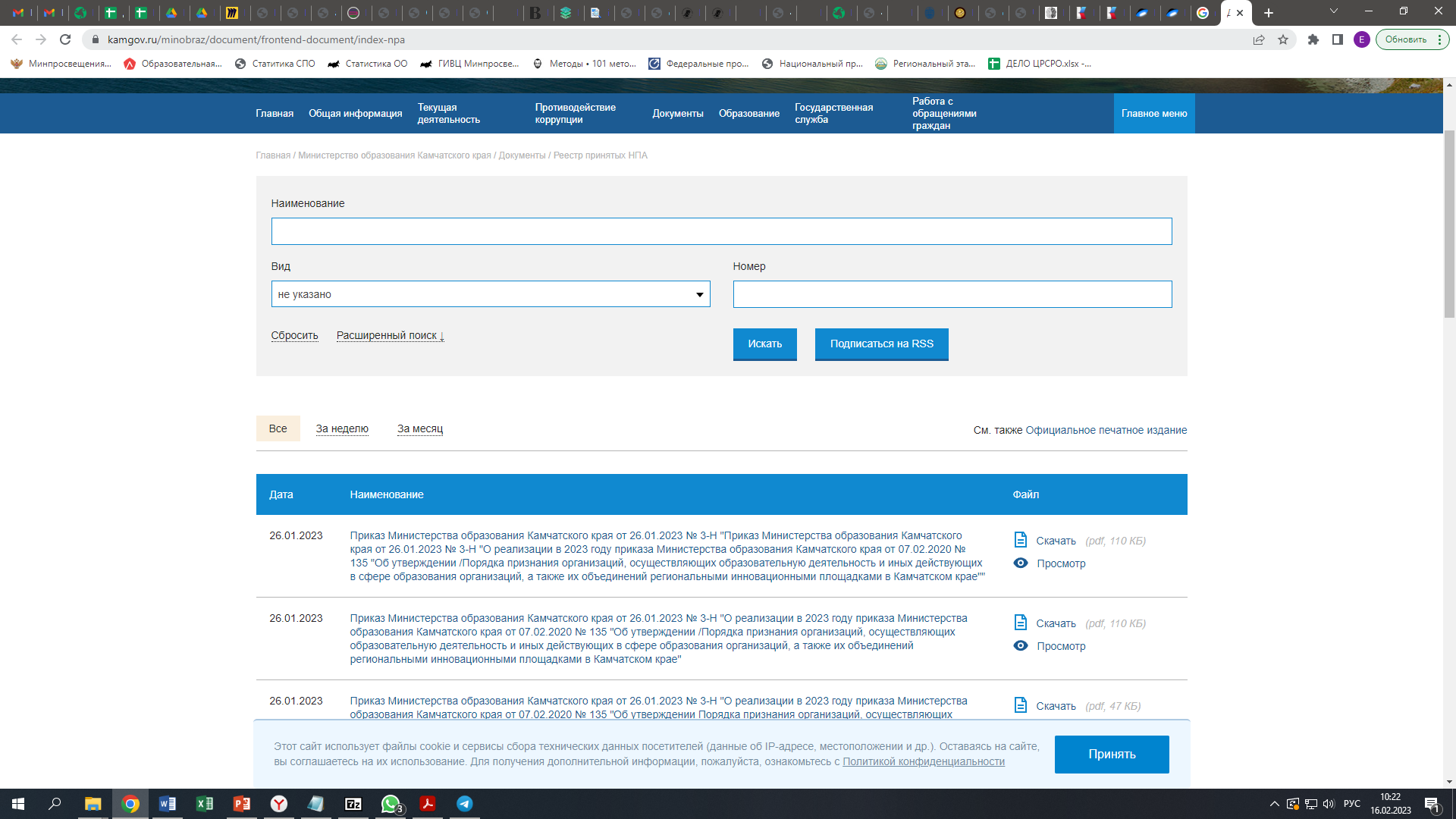 Проведение экспертизы деятельности РИП, действующих в Камчатском крае (по материалам отчетов РИП)
Обновление нормативно-правовой базы, регламентирующей инновационную деятельность в сфере образования Камчатского края
Изменения в статью 20 ФЗ «Об образовании в РФ»
(с сентября 2022 года)
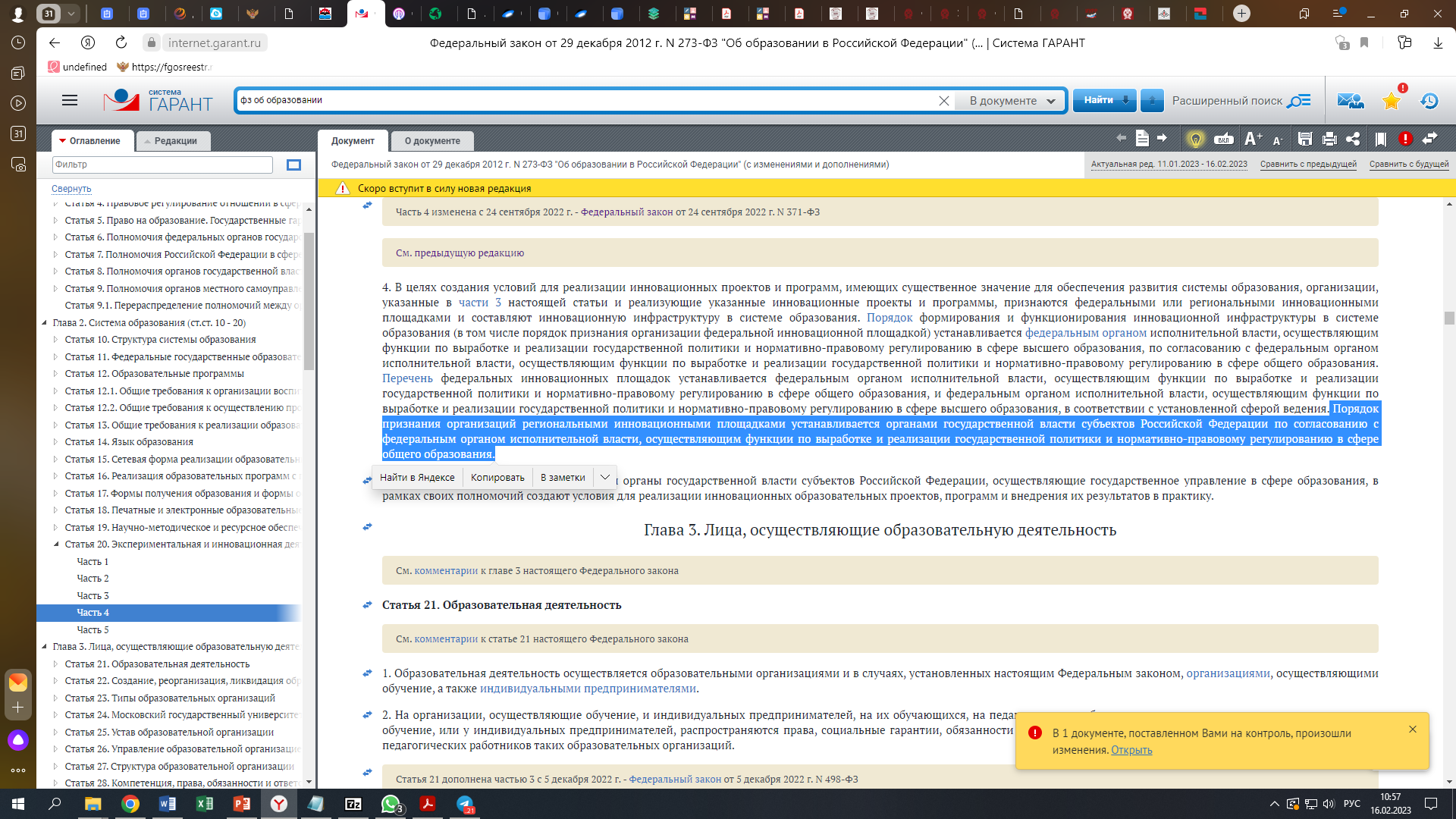 В Минпросвещения России  направлен запрос о порядке согласования региональной НПБ с ФОИВ

Разработаны проекты Положения об инновационной деятельности в сфере образования и Порядка признания образовательных и иных действующих в  сфере образования организаций региональными инновационными площадками
ПРОЕКТ модели инновационной инфраструктуры в региональной системе образования Камчатского края
Проведение отборов с целью признания РИП в сфере образования Камчатском крае
По итогам согласования региональной НПБ с ФОИВ
и после утверждения документов
планируется проведения процедур присвоения статуса РИП по каждому из представленных видов:

1, 2 вид – по обновленным формам заявки и паспорта проекта
3 тип – по вновь разработанным формам заявки и паспорта проекта


Как подготовиться в условиях неопределенности?
Определиться с тематикой/проблематикой инновационной деятельности
Определиться в видом РИП, в рамках которого можно работать в выбранной проблематике
Направить данную информацию в КГАУ ДПО «Камчатский институт развития образования» до 13.03.2023 (с 20.02.2023 будет направлена форма обратной связи для сбора информации)
Следить за актуализацией НПБ на сайте Министерства и в разделе «Деятельность – Инновационная» на сайте Института, участвовать в тематических вебинарах одела сопровождения системных инноваций в образовании
Ознакомиться с методическим рекомендациями (плановый срок подготовки МР – конец лета-осень 2023 года)

Контактный телефон 8-415-2-305381